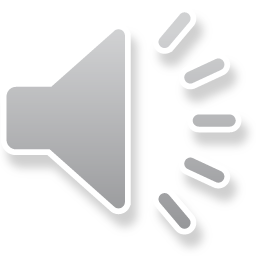 Asthma: Diagnosis and Treatment
Pharmacy and Therapeutics Committee
June 2018

Iris Ivey, RPh 
DUR Clinical Pharmacist
1
© 2016 Envolve.
[Speaker Notes: Asthma is a common chronic non-communicable disease that affects as many as 334 million people of all ages in all parts of the world. It is a cause of substantial burden to people, often causing a reduced quality of life, not only due to its physical effects, but also its psychological and social effects. The various estimates of its economic burden, mostly due to productivity loss, are all significant. Avoidable asthma deaths are still occurring due to inappropriate management of asthma, including over-reliance on reliever medication rather than preventer medication. most people affected are in low- and middle-income communities, and its prevalence is estimated to be increasing. Ongoing monitoring is needed to follow the epidemic of asthma and its management.]
Objectives
Review of the societal impact of asthma
Review of hereditary and environmental factors of asthma
Goals of asthma therapy
Pharmalogical treatment of asthma
Patient’s role in asthma care and treatment
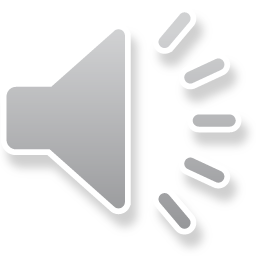 2
© 2016 Envolve.
Societal Impact of Asthma
Asthma is the 14th most important disorder in the world in terms of the extent and duration of disability.
Asthma is responsible for about 5,000 deaths and about 2.5 million hospitalizations or emergency department visits yearly. 
Asthma also results in a yearly loss of millions of school and work days. 
14% of the world’s children experience asthma symptoms.
8.6% of young adults (aged 18-45) experience asthma  symptoms.
4.5% of young adults have been diagnosed with asthma and/or are taking treatment for asthma.
The burden of asthma is greatest for children aged 10-14 and the elderly aged 75-79.
Black and Hispanic (Puerto Rican) populations have disproportionately higher rates in poor outcomes, hospitalizations, and deaths in the United States. 
The total cost is estimated to be $19 billion per year.
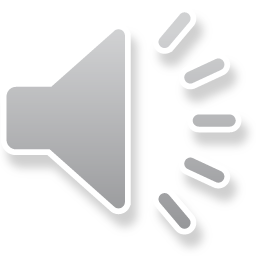 3
© 2016 Envolve.
Components of Asthma Care
Component 1:  Assessing and Monitoring Asthma Severity and Asthma
                      Control. 
Guide treatment options by an assessment of asthma control rather than asthma severity
Determine appropriate therapy for patients who are not already on a controller medication 
Component 2: Control of Environmental Conditions that affect asthma

Component 3: Medications

Component 4: Education for a Partnership in Care
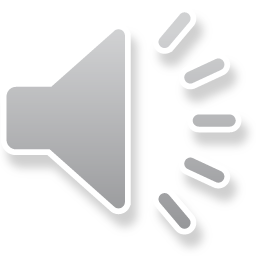 4
© 2016 Envolve.
[Speaker Notes: The national asthma education and prevention program suggests 4 components of asthma care.]
GOALS OF ASTHMA TREATMENT
Reduce impairment:
Reduce symptoms of asthma (cough, chest tightness, wheezing, or shortness of breath),
Minimal need (≤2 days per week) of inhaled short acting beta agonists (SABAs) to relieve symptoms,
Few night-time awakenings (≤2 nights per month) due to asthma,
Optimization of lung function,
Maintenance of normal daily activities, 
Satisfaction with asthma care on the part of patients and families.
Reduce risk: 
Prevention of recurrent exacerbations and need for emergency department or hospital care,
Prevention of reduced lung growth in children, and loss of lung function in adults,
Optimization of pharmacotherapy with minimal or no adverse effects.
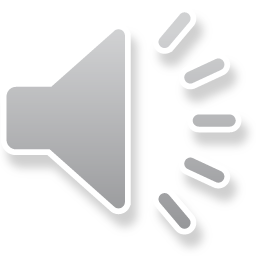 5
© 2016 Envolve.
Stepwise Approach to Asthma Treatment
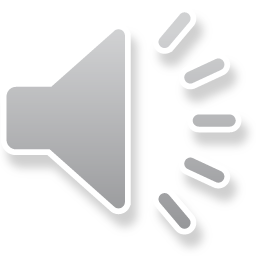 6
© 2016 Envolve.
[Speaker Notes: Expert Panel Report 3: Guidelines for the Diagnosis and Management of Asthma recommends a stepwise approach to asthma treatment.  Step 1, consider a low dose ICS or an as needed SABA, Step 2, a regular low dose ICS  and a SABA prn or a LTRA plus low dose theophylline, Step 3, a low dose ICS and a LABA, or a med/high dose ICS plus an LTRA or theophylline, Step 4, a med dose ICS + LABA, Tiotropium can be added or a med dose ICS + LTRA or theophylline, Step 5, refer for expert investigation , or a low dose ICS, Tiotropium, or a monoclonal antibody, anti- Immune globulin or anti-interleukin -5 .]
HEDIS Adherence Measure
Asthma Medication Ratio
The goal of the measure is to ensure patients are on controller medications and are adherent to their controller medications. 

Assesses adults and children 5–64 years of age who were identified as having persistent asthma and had a ratio of controller medications to total asthma medications of 0.50 or greater during the measurement year. 

Measure to help providers assess the quality of asthma care received by their patients with persistent/chronic asthma. 

AMR is a good predictor of acute asthma exacerbations
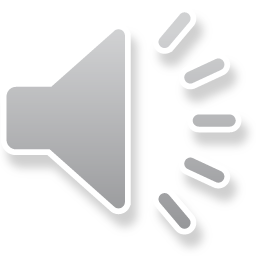 7
© 2016 Envolve.
[Speaker Notes: https://www.network-health.org/Providers/News-and-Updates/Provider-Update/MemberCare/What-is-an-Asthma-Medication-Ratio-.aspx

AMR less than 0.5 is a strong indicator that a patient may benefit from a discussion about their current medication usage.
The AMR is the ratio of controller medication to total asthma medication used by a patient with asthma]
Barriers to Asthma Medication Adherence
Forgetfulness

Cost

Education 

Drug safety

Belief that the patient's asthma is not severe enough to require daily treatment

Daily life hassles
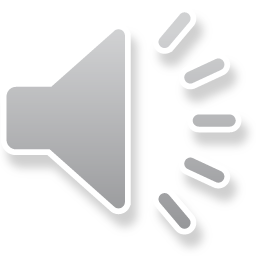 8
© 2016 Envolve.
[Speaker Notes: https://www.ncbi.nlm.nih.gov/pubmed/15579367

Patient-identified barriers to asthma treatment adherence: responses to interviews, focus groups, and questionnaires.]
Tips from a Pharmacist
Motivational Interviewing
Develop and use communication skills to enhance competence in caring for all patients
Develop a partnership with patients in 
      establishing treatment goals
Asthma Action Plan
Encourage adherence to action plan
Asthma Education 
 Understand the role of medicines and how to take them
Inhaler Technique
Understand what triggers asthma attacks 
               and how to avoid them
Recognize early signs and symptoms of 
      worsening asthma
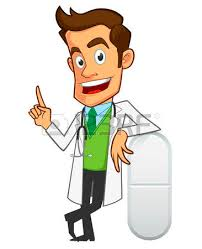 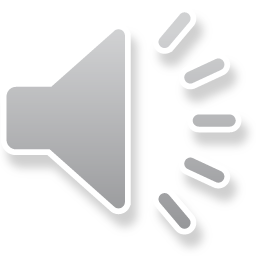 9
© 2016 Envolve.
[Speaker Notes: Motivational interviewing is a tool that can be used to increase adherence.  This is done by developing and using communication skills to enhance competence in caring for all patients and developing a partnership with patients in establishing treatment goals.  Establishing an asthma action plan will encourage adherence, and asthma education will help the patient understand the role of medicines and how to take them, proper inhaler technique, understand what triggers asthma attacks and how to avoid these triggers, and to recognize early signs and symptoms of worsening asthma.]
Patient Education Discussions
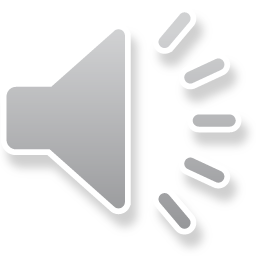 10
© 2016 Envolve.
[Speaker Notes: Asthma educations issues to be discussed with the patient include, the plan for treatment, correct inhaler technique, keeping a daily symptom and medication diary, monitoring peak expiratory flow, and contact with patient support groups.  Physicians should regularly discuss these topics with their patients.  The response rate to a query of patients and physicians are shown here.]
Patient Education
Controller VS Rescue!
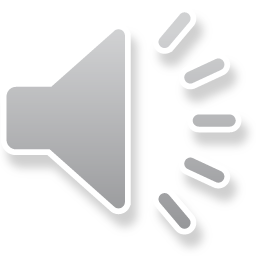 11
© 2016 Envolve.
[Speaker Notes: A key component of patient education is the understanding of the role of medications used to treat asthma.  Patients must understand the difference between  controller and rescue medications.  Controller medications build asthma protection over time, while rescue medication provide emergency relief from asthma attacks.]
Inhaler technique
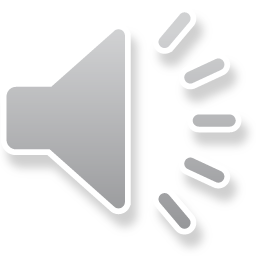 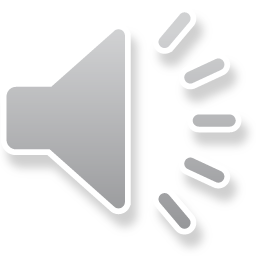 12
© 2016 Envolve.
[Speaker Notes: This schematic illustrates the proper use of a metered dose inhaler]
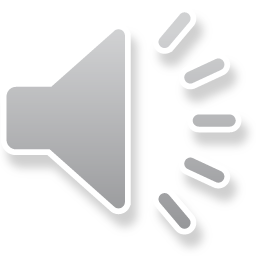 13
© 2016 Envolve.
[Speaker Notes: The asthma and allergegy foundation of America suggests the use of an asthma action plan similar to this.  The Green zone or go zone illustrates asthma well controlled.  Breathing is good, there is no cough or wheeze, there are no nighttime awakenings, and work and play are not impaired.  Patients in the yellow of caution zone may have been exposed to a trigger, may have a cough or mild wheeze, chest tightness or coughing at night.   The Red zone is the danger zone where asthma symptoms are getting worse, breathing is hard and fast, and medication is not working.]
Conclusion
Goals of asthma therapy include:

Helping people with asthma gain and maintain control will reduce the burden of asthma in all populations.

A reduction in the number of deaths, hospitalizations, emergency room visits, missed school and work days, and limitations of activity due to asthma.

Increased medical management by delivering comprehensive care of asthma in all populations.
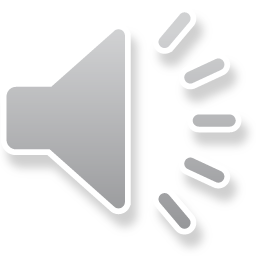 14
© 2016 Envolve.
[Speaker Notes: The Goals of asthma therapy include helping people with asthma gain and maintain control to reduce the burden of asthma in all populations,  reduce the number of deaths, hospitalizations, emergency room visits, missed school and work days, and limitations of activity due to asthma, and increase medical management by delivering comprehensive care in all populations.]
Resources
http://ginasthma.org/2018-pocket-guide-for-asthma-management-and-prevention/
https://www.ncbi.nlm.nih.gov/pmc/articles/PMC3651005/

National Heart, Lung, and Blood Institute 
Expert Panel Report 3: Guidelines for the Diagnosis and Management of Asthma (EPR-3) www.nhlbi.nih.gov/guidelines/asthma 
Physician Asthma Care Education (PACE): www.nhlbi.nih.gov/health/prof/lung/asthma/pace/ 
National Asthma Control Initiative (NACI): http://naci.nhlbi.nih.gov
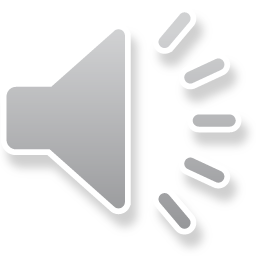 15
© 2016 Envolve.
[Speaker Notes: Additional information for asthma treatmanet can be found at these links and the National Heart, Lung, and Blood institude’s Expert Panel Report 3: Guidelines for the Diagnosis and Management of Asthma.]